Отряд юнармейцев 





                      «За Родину!»
МР «Думиничский район»
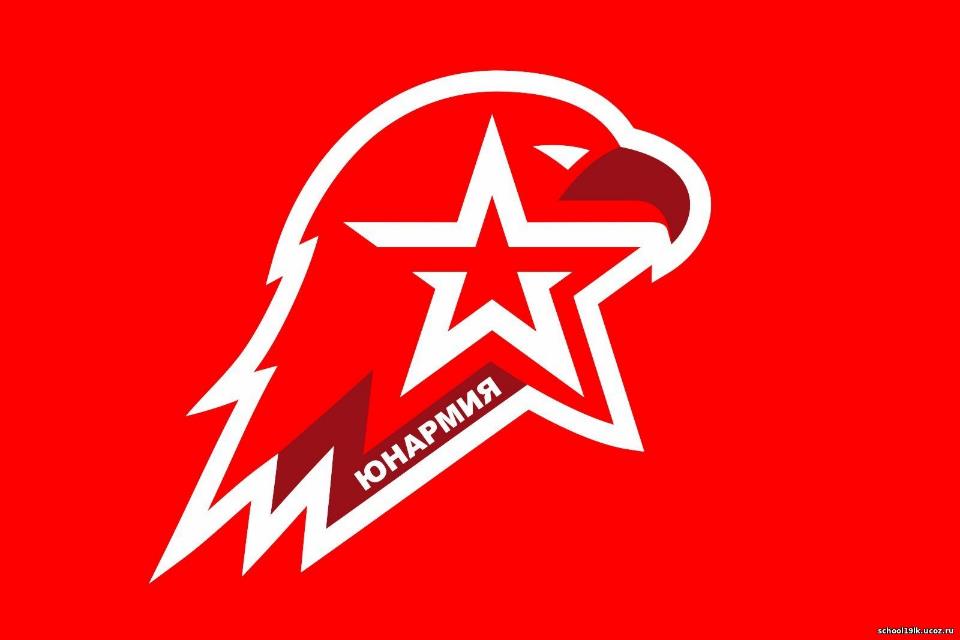 Юнармейцы принимали  участие в   митинге, посвященный подвигу лыжников-чекистов, совершивших свой подвиг под деревней Хлуднево
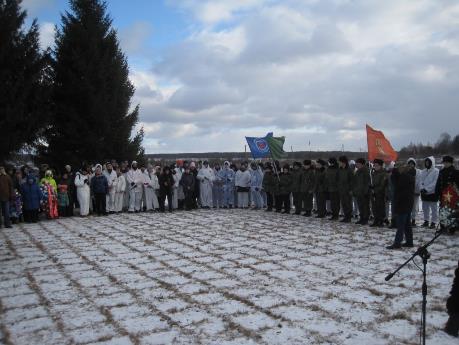 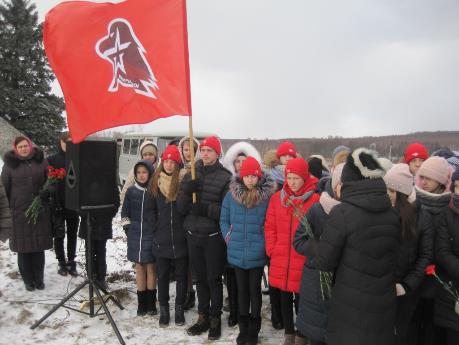 Юнармейцы отряда «За Родину! принимали участие в акции «Блокадный хлеб»
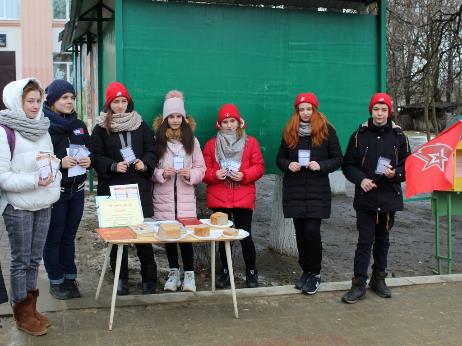 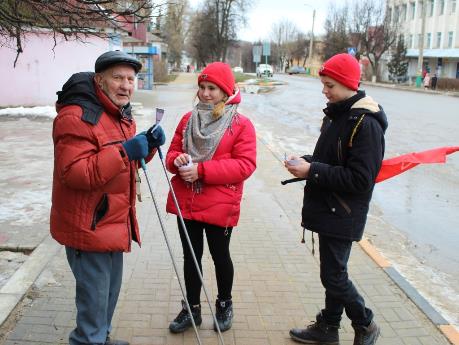 Юнармейцы
посетили музей боевой славы
имени комиссара М.Т. Егорцева в с. Маклаки.
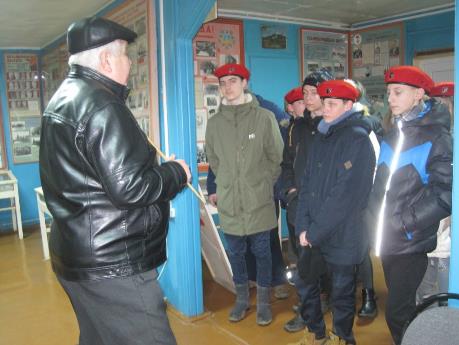 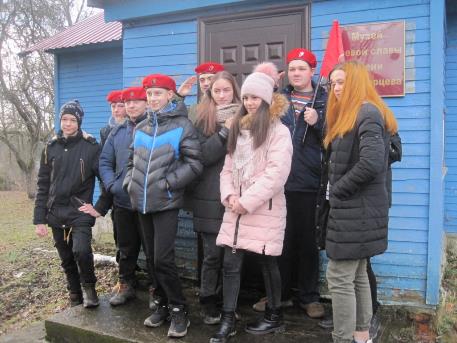 Юнармейский отряд «За Родину!»
принял участие в спортивно-патриотической игре «Мы наследники своей страны»
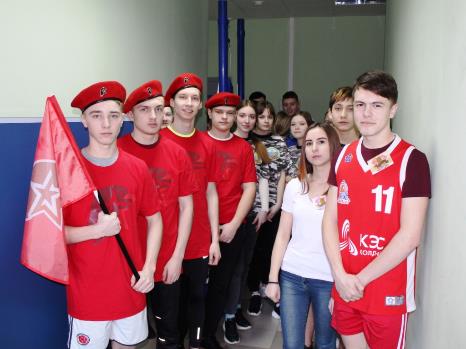 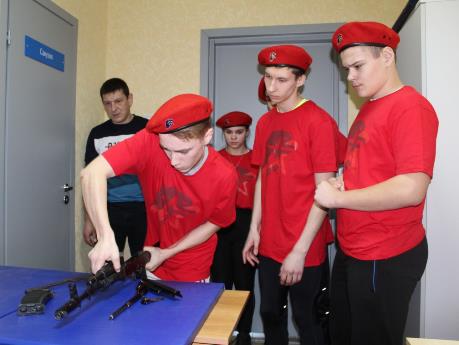 Юнармейцы приняли участие в областном военно-спортивном отборочном турнире «Юный стрелок»
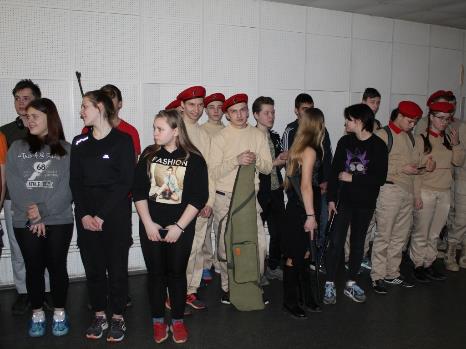 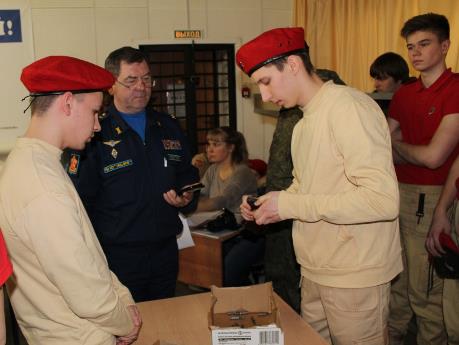 Юнармейский отряд «За Родину!»
принял участие в 5-м турнире по «Лазертагу»
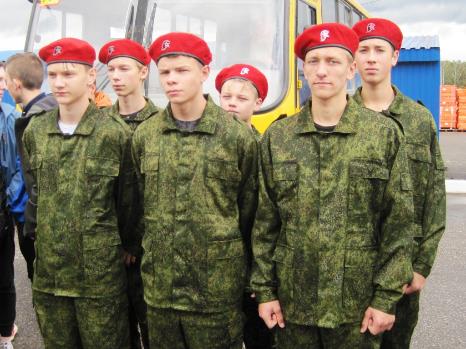 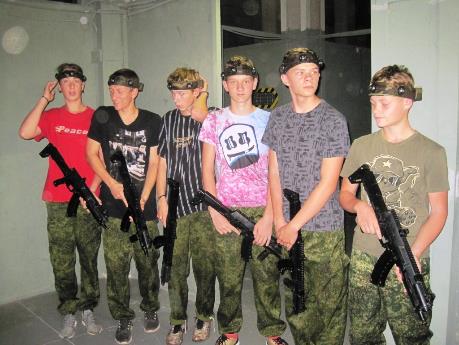 Юнармейский отряд
принял участие в торжественном мероприятии, посвященном открытию отреставрированного
памятника погибшим в годы ВОВ у деревни Хлуднево лыжникам-чекистам.
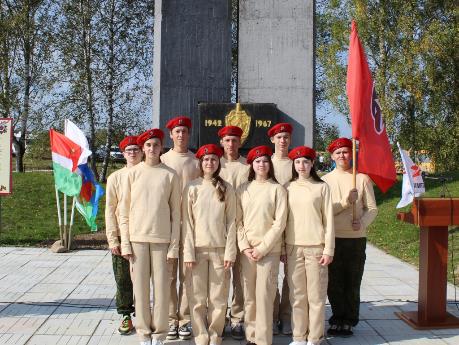 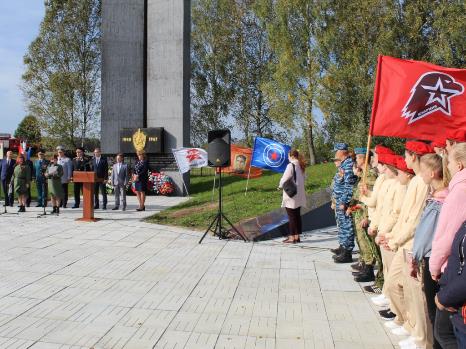 юнармейский отряд «За Родину!» принял участие в торжественном мероприятии, посвященном 77-летней годовщине освобождения Калужской области от немецко-фашистских захватчиков в годы Великой Отечественной войны. Митинг в деревне Речица.
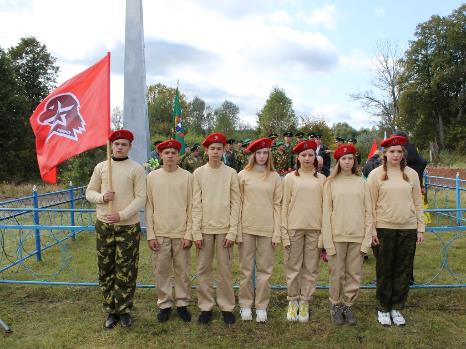 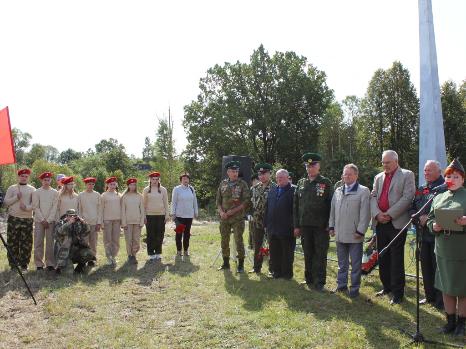